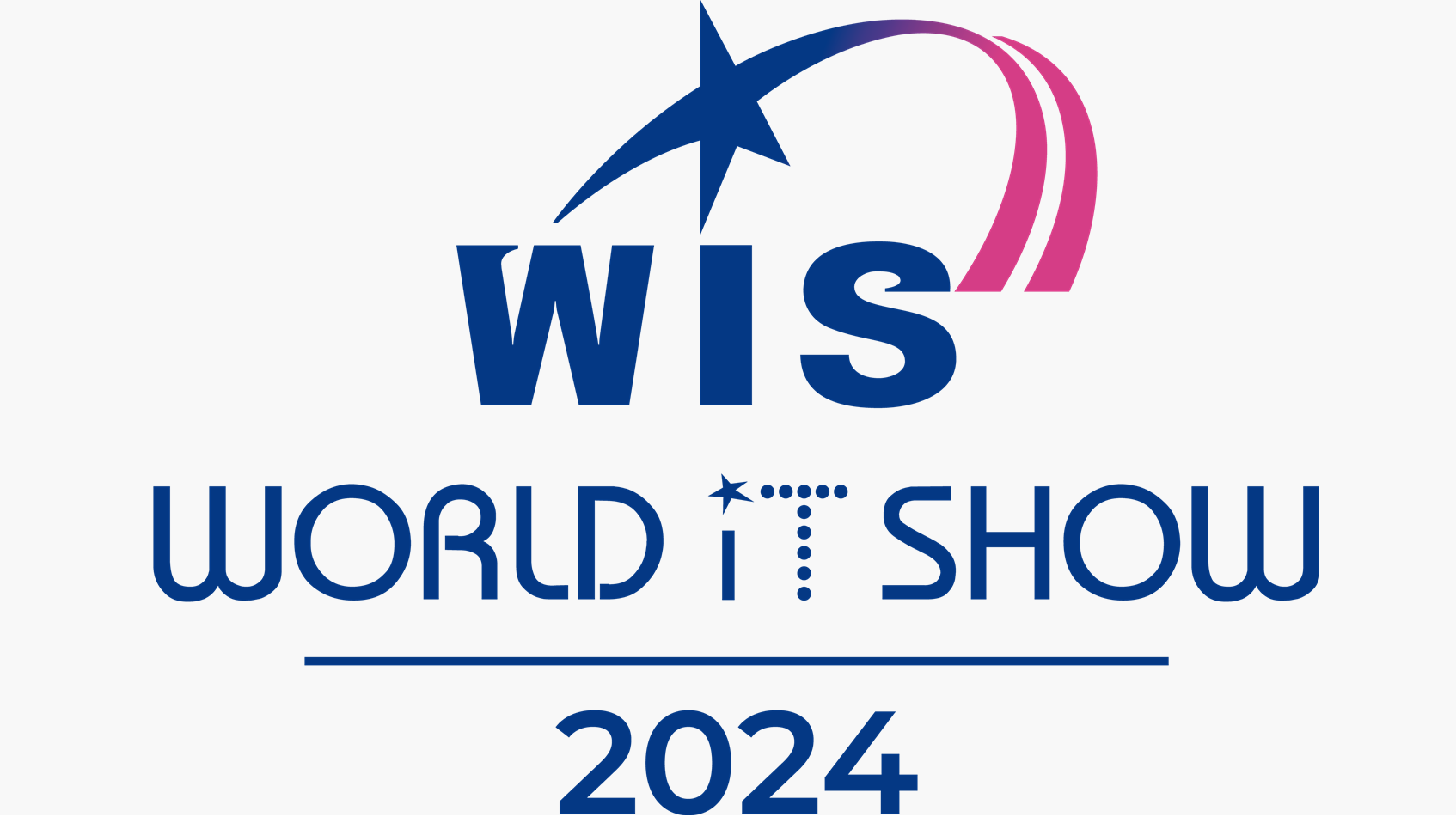 INNOVATION
AWARDS
기 술 · 제 품  소 개 서
기업명 :   
                    

         제품명 :
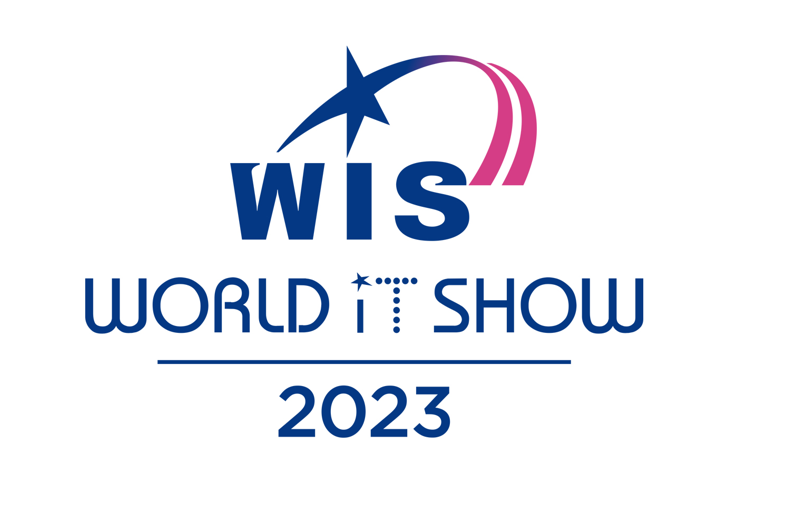 2024 WIS Best Innovation□자료 작성 시 유의사항
INNOVATION
AWARDS
15 페이지 이내 작성
발표 양식 내 항목명 변경 불가 (페이지별 항목 참고)
서체, 칼라, 폰트는 임의 선택 가능(별도 폰트 사용시, 폰트 포함 송부 )
사진 또는 영상을 통한 설명 자료 제출 필수
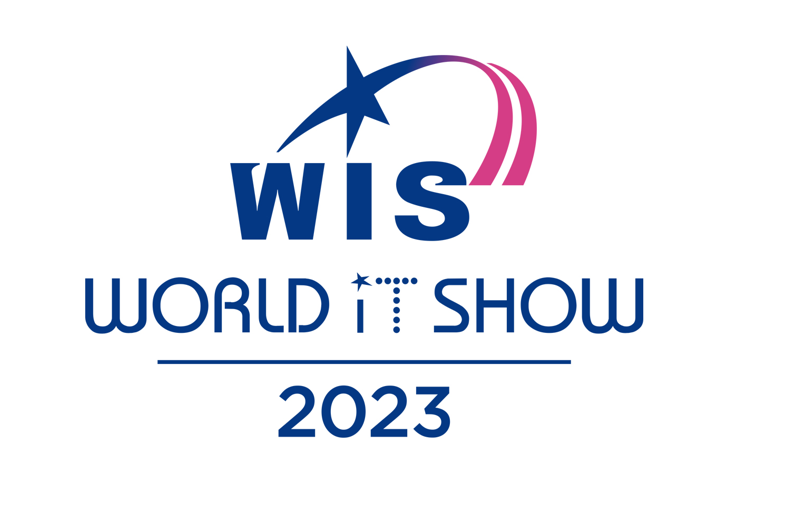 2024 WIS Best Innovation□ 제품 요약본(예시)
INNOVATION
AWARDS
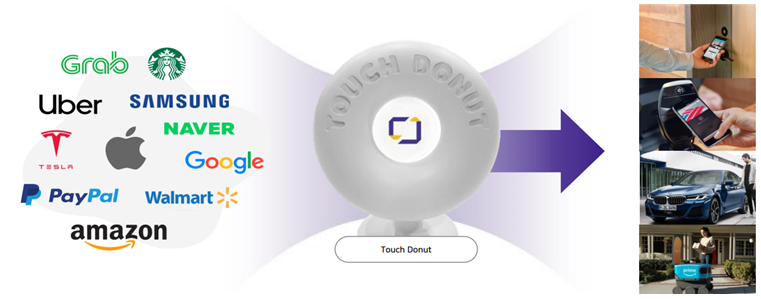 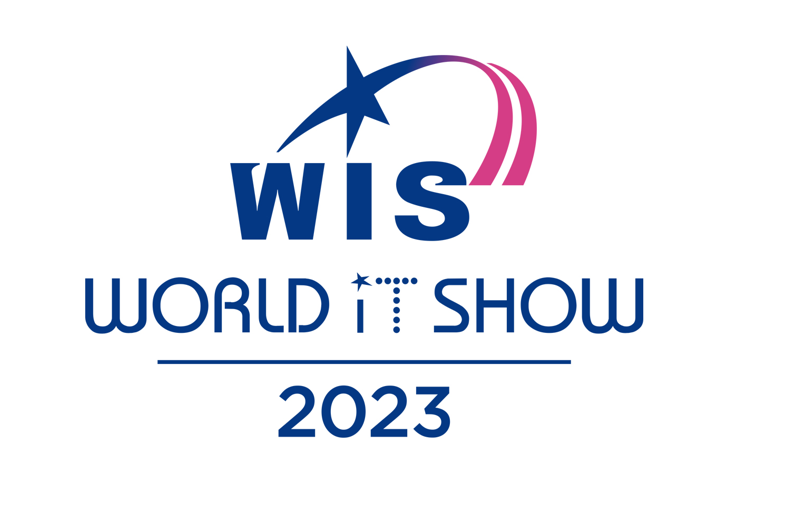 2024 WIS Best Innovation□ 제품 요약본(중요, 필수)
INNOVATION
AWARDS
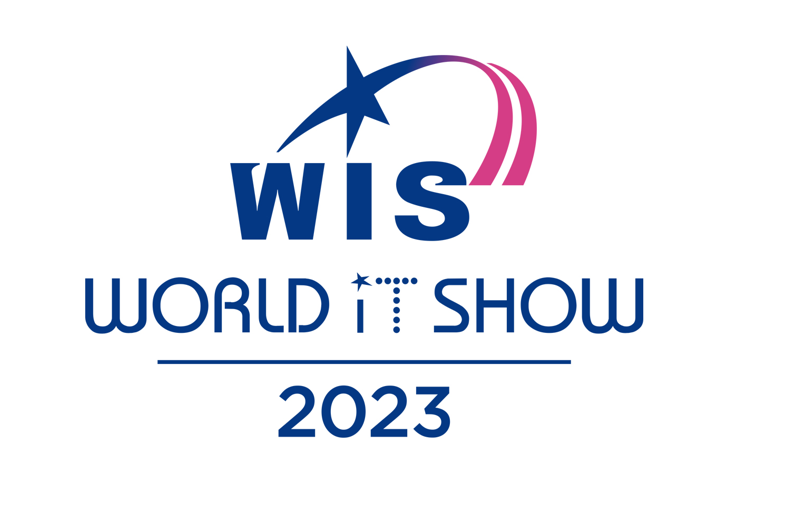 2024 WIS Best InnovationⅠ. 기술적 성과
INNOVATION
AWARDS
1. "핵심기술 난이도”

  - 참가신청 제품의 고난이도 기술 및 신기술 적용 정도를 기재해 주세요
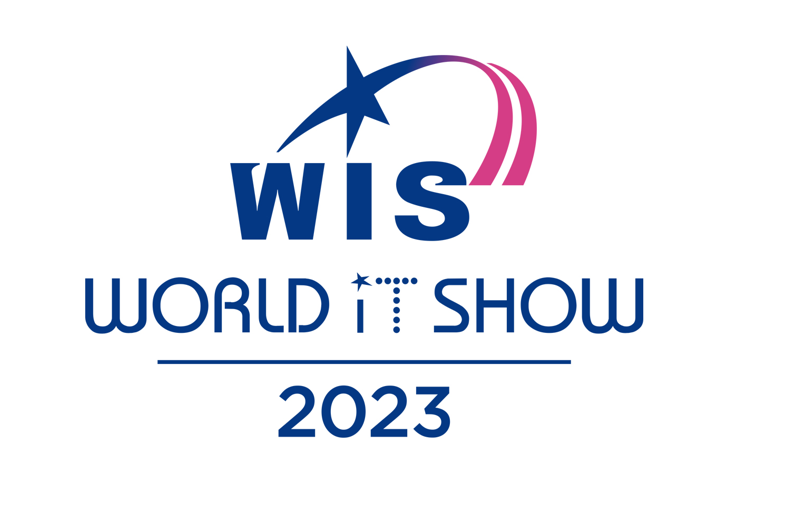 2024 WIS Best InnovationⅠ. 기술적 성과
INNOVATION
AWARDS
2. “독창성”

국내·외 유사기술·제품 대비 차별적 성능(차이점) 및 창출 가능한 독창적 성과를 기재해 주세요.
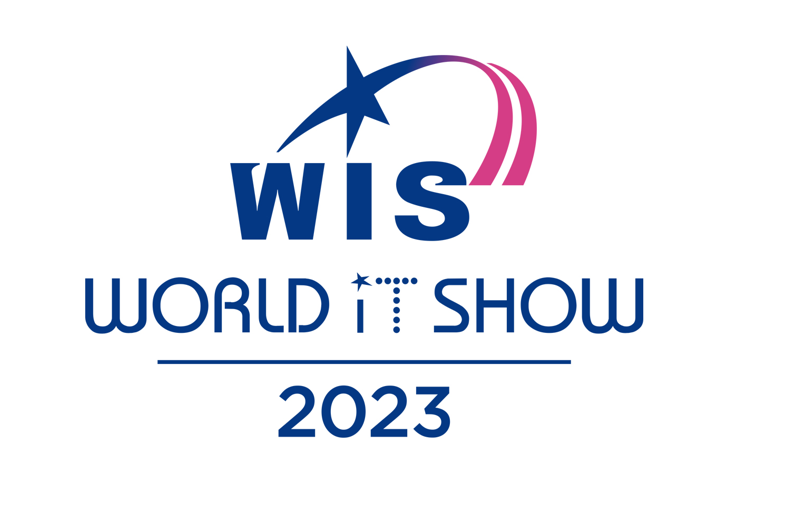 2024 WIS Best InnovationⅠ. 기술적 성과
INNOVATION
AWARDS
3. “활용 가치성”

향후 발전적 응용 및 변화·파급 예상도와 다양한 산업분야와 협력을 통해 어떠한 시너지 효과가 창출될 수 있는지 기재해주세요
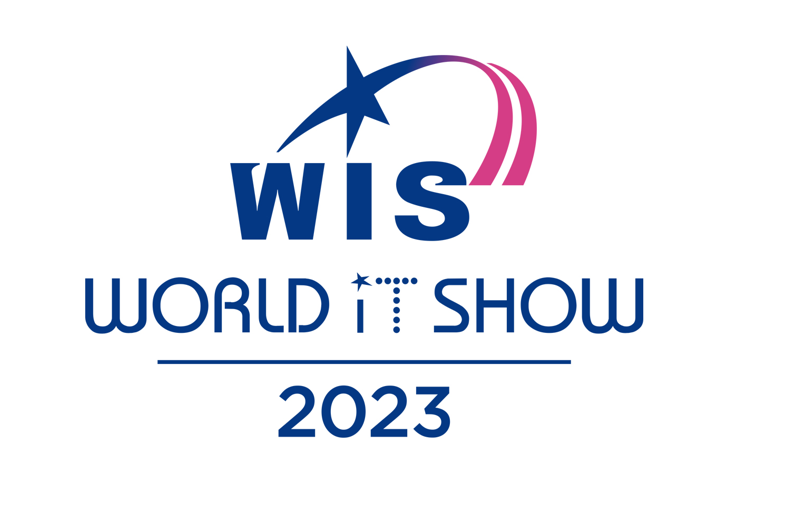 2024 WIS Best InnovationⅡ. 경제적 성과
INNOVATION
AWARDS
1. “경쟁력”

 - 제품의 가치적 우월성과 고객(사) 관점 매력도는 어느 정도입니까?
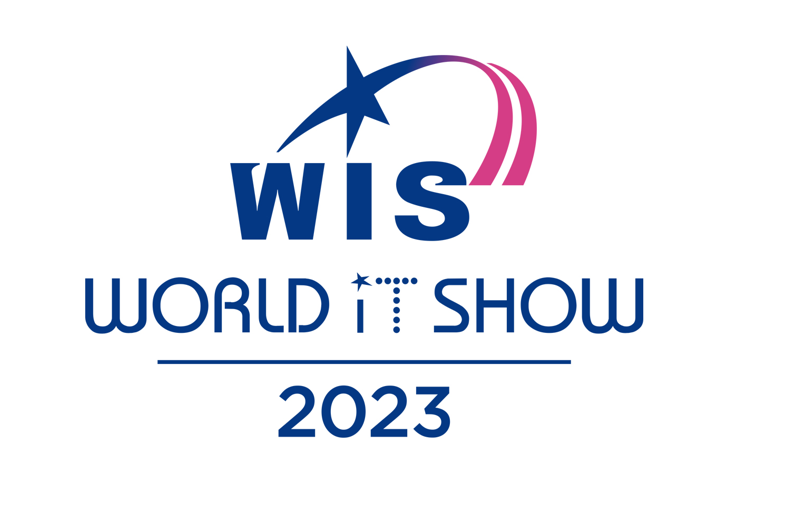 2024 WIS Best InnovationⅡ. 경제적 성과
INNOVATION
AWARDS
2. “성장 가능성”

 - 일회성, 단기적이 아닌 지속 가능한 성과 창출 가능 여부 등 성장 가능성을 기재해주세요
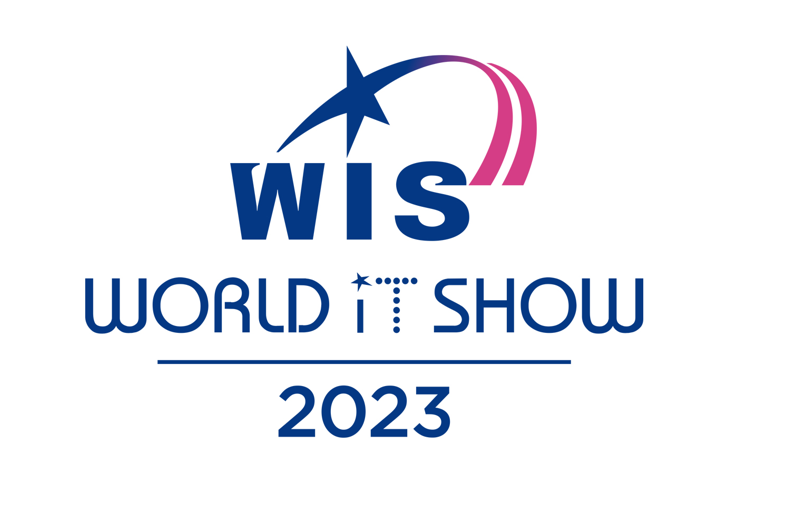 2024 WIS Best InnovationⅢ. 기타 성과
INNOVATION
AWARDS
예시) “디자인” 등

- 외향적 아름다움 및 이용자 친화적 디자인이 어떻게 반영되었는지 기재해주세요.